Kálmán M: A formatio reticularis
Az AOK II E-H előadása, 2019. okt. 16.
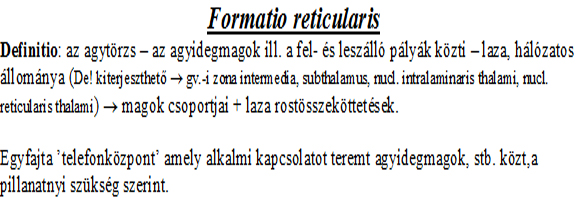 The reticular formation:- a network (’reticle’) of small neuron groups and axon bundles;- it occupies the empty spaces between the other nuclei; and  - like a telephone center -- interconnects them to form different and temporary brain stem reflexes, e.g. swallowing, caughing.
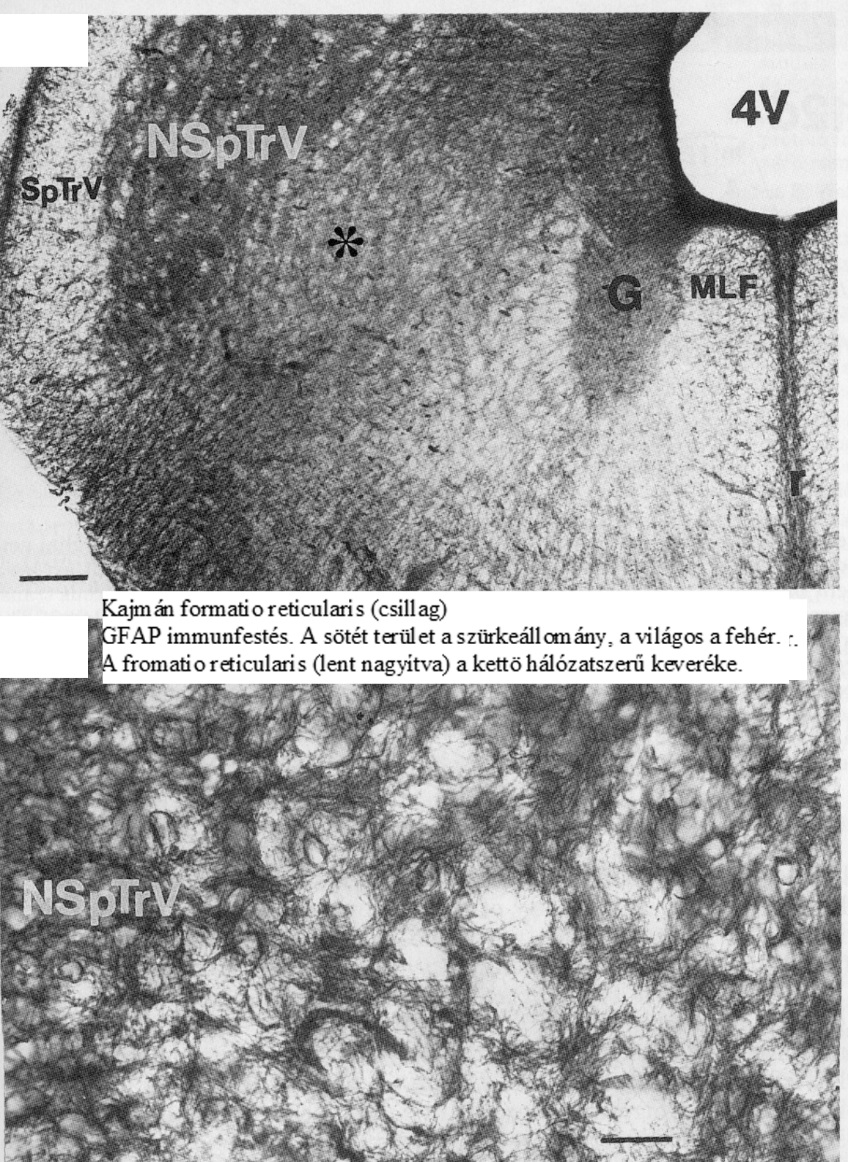 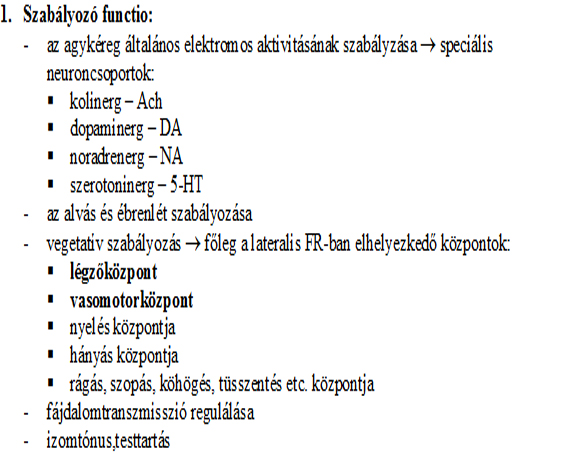 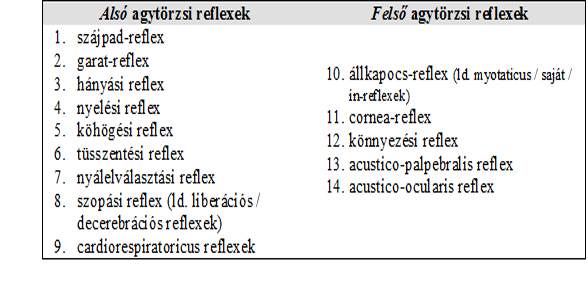 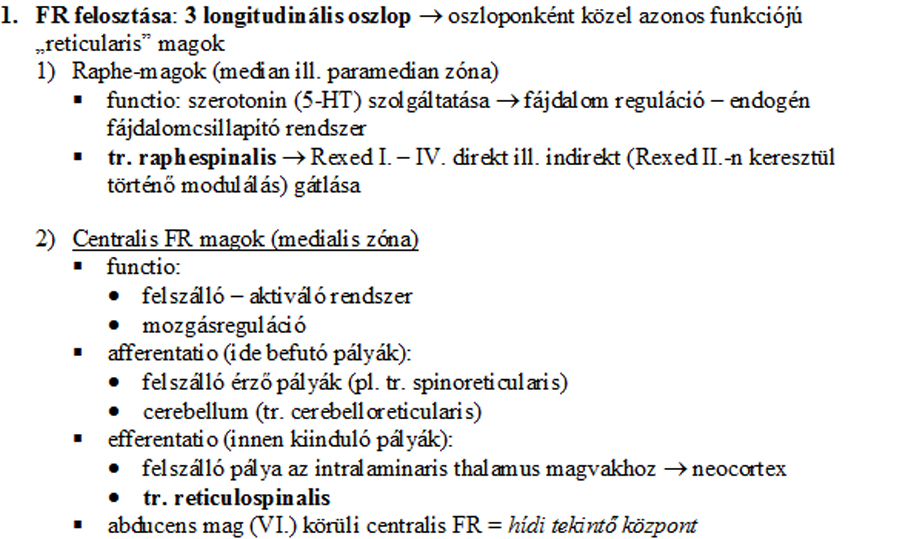 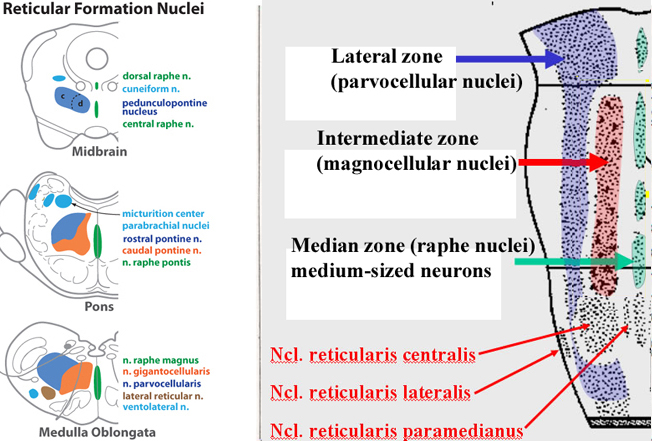 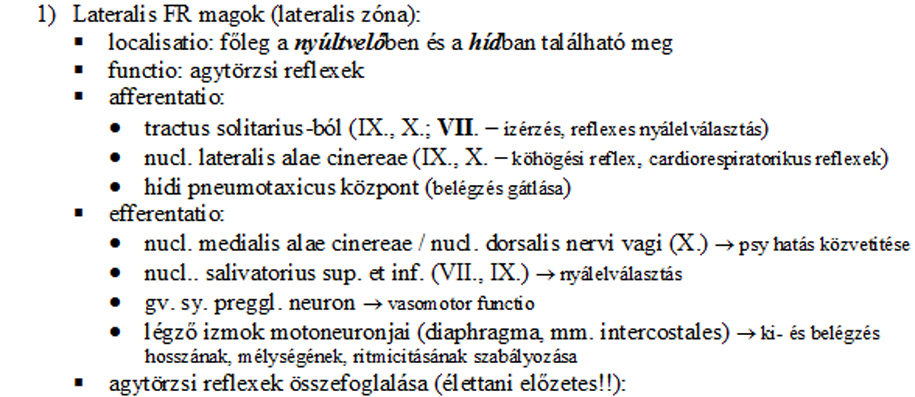 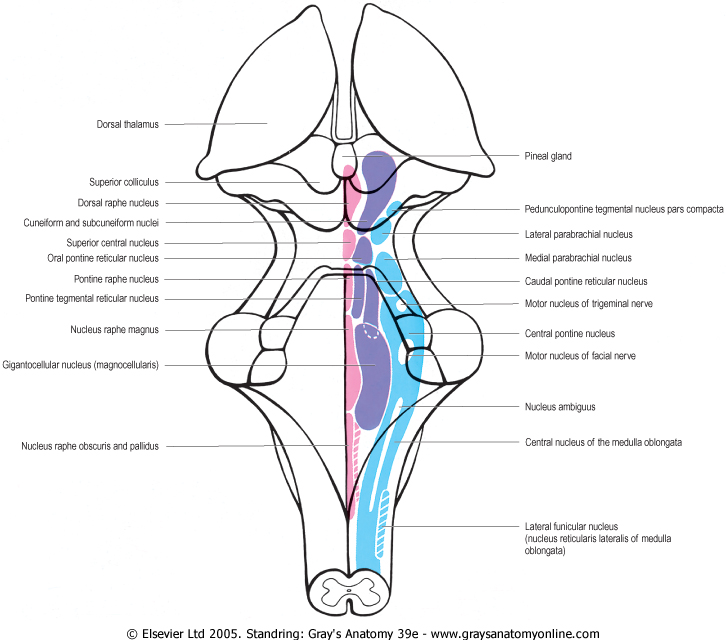 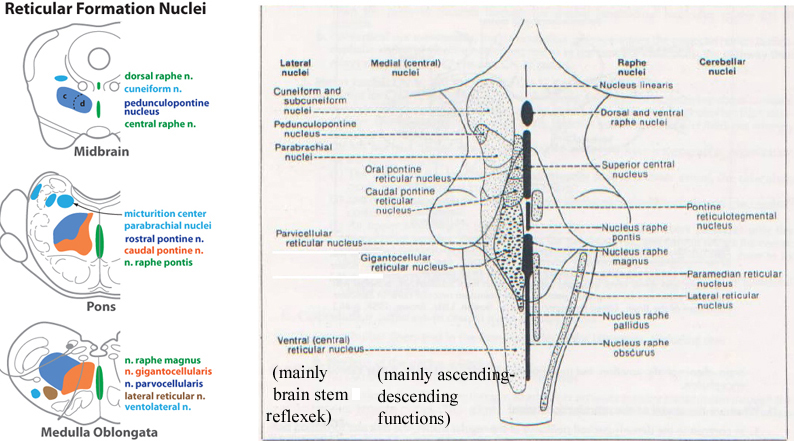 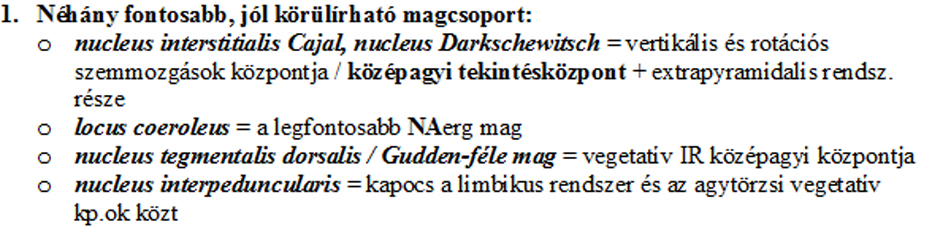 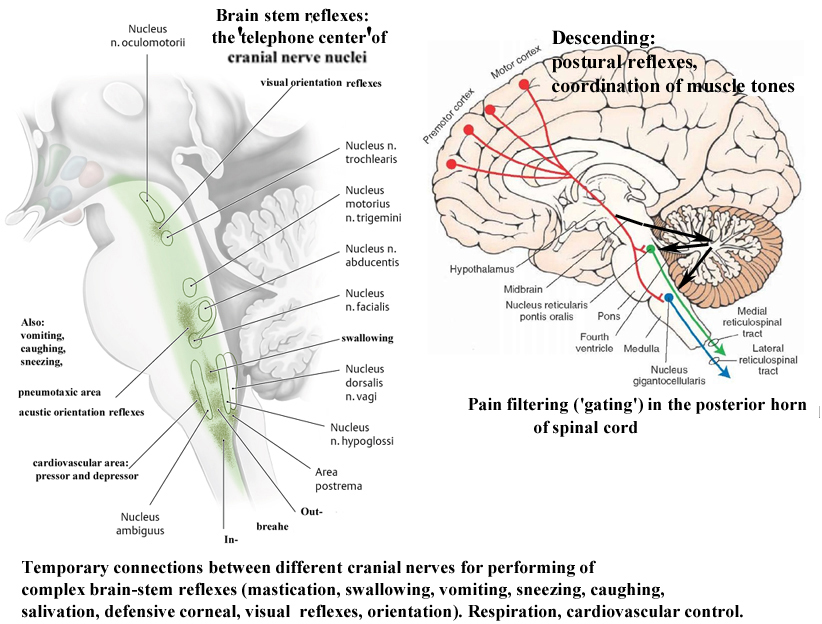 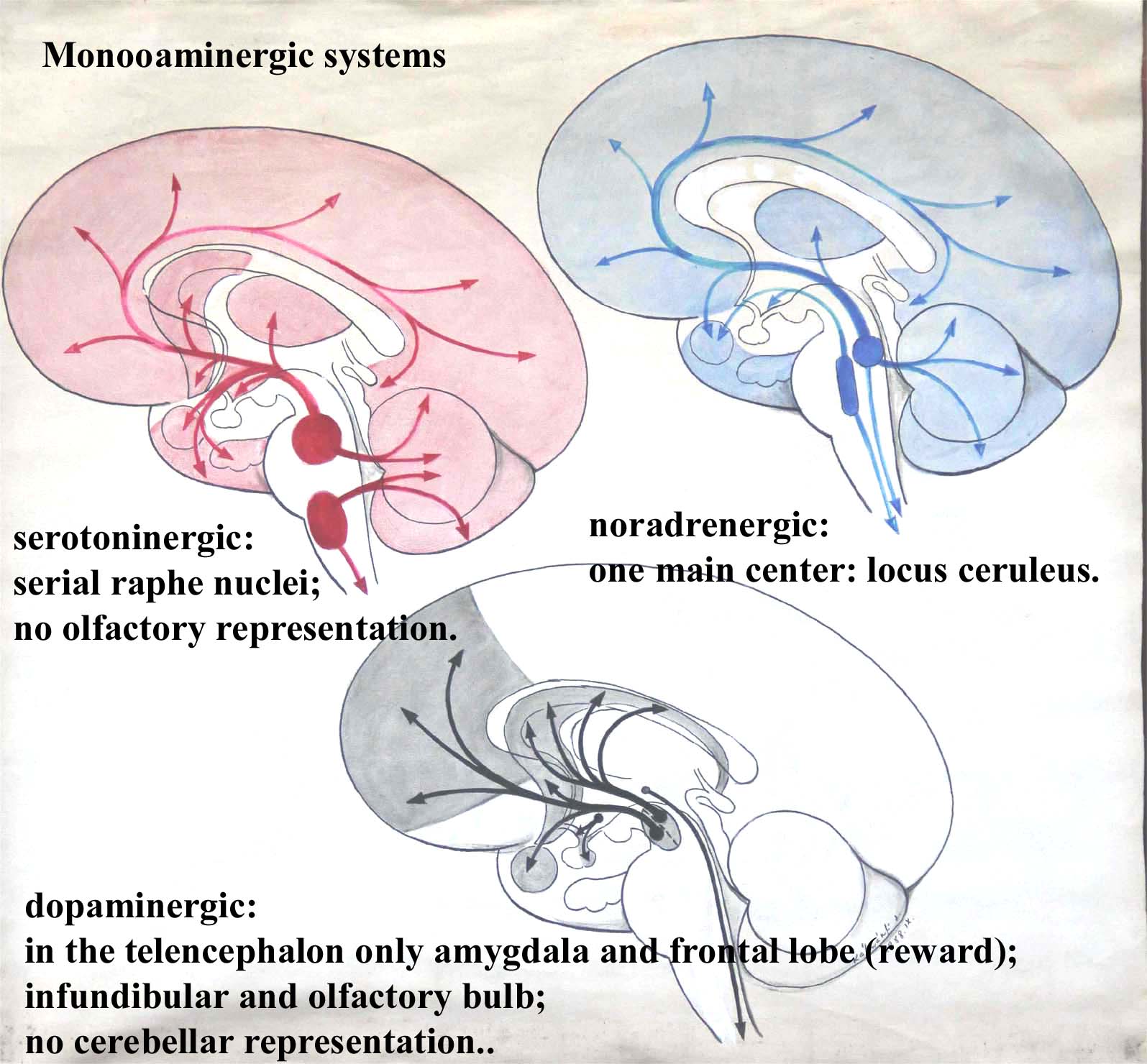 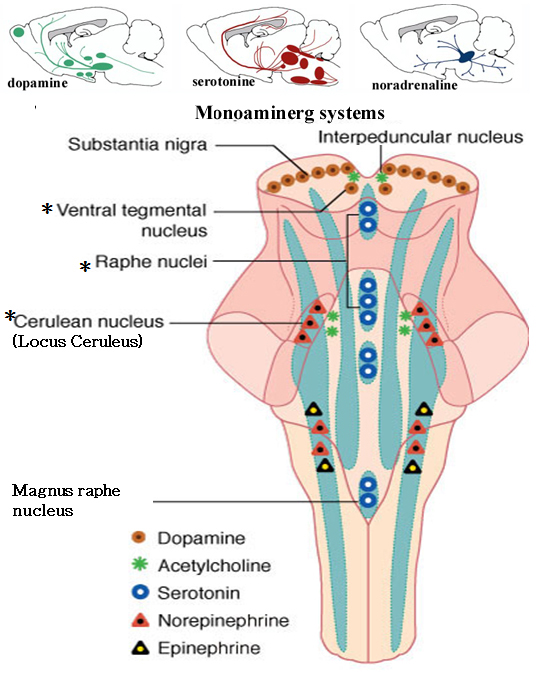 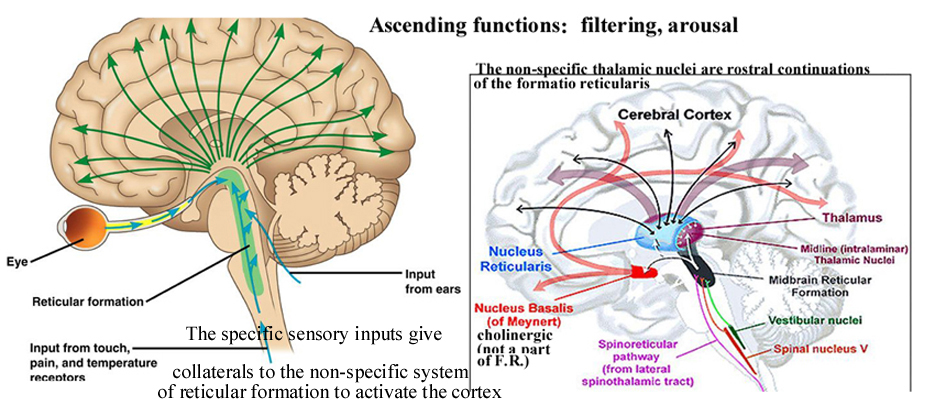